Career Training
Learning Objectives:
Students can demonstrate knowledge specific to employment in particular career field. 
Students can demonstrate skills specific to employment in a particular career field.
What characteristics does a good employee exhibit in a job interview?
Watch Biz Kid$ It’s a Job Getting a Job from DCMP: https://www.dcmp.org/media/7094-biz-kid-it-s-a-job-getting-a-job/stream?digest=34716 (4:20-5:44)
Meet Jason as he interviews for Image PR Agency.
Take notes on the pros and cons of Jason’s interview. 
Whole class discussion:
Name any positives you noticed from Jason’s interview. 
Name any negatives you noticed from Jason’s interview. 
How does behavior affect first impressions?
Career TrainingKick-off Activity:
Use the Career Training Interview Activity handout to guide you in role playing an ideal interview. 
One student plays the role of the interviewer, while the other student is the interviewee. 
Decide the place of employment and job position. 
Practice role playing and then perform in front of class.  
Whole class discussion:
What are things you noted that were done well?
Is there anything you would have done differently as the job seeker? 
What are good examples of questions to ask employers at the end of the interview? 
 What are examples of poor questions job seekers shouldn’t ask during an interview? 
Imagine you are the interviewer. Two job seekers interviewed equally well and are both highly qualified. What would cause you to hire one person over the other?
Career TrainingClassroom Activity:
Interview Role Play
Finish watching the BizKid$ video from the kick-off activity https://www.dcmp.org/media/7094-biz-kid-it-s-a-job-getting-a-job/stream?digest=34716.
Pay attention to the ideas of seasonal work, the importance of first impressions, ways to build a resume, the value of volunteering and internships, traits employers look for, and importance of networking. 
Whole class discussion: 
How can social and professional networking create job opportunities?
List some characteristics employers look for when hiring.  
List some values that are important for job performance.
Career Training:
Biz Kid$ It’s a Job Getting a Job
Map It Online Activity:
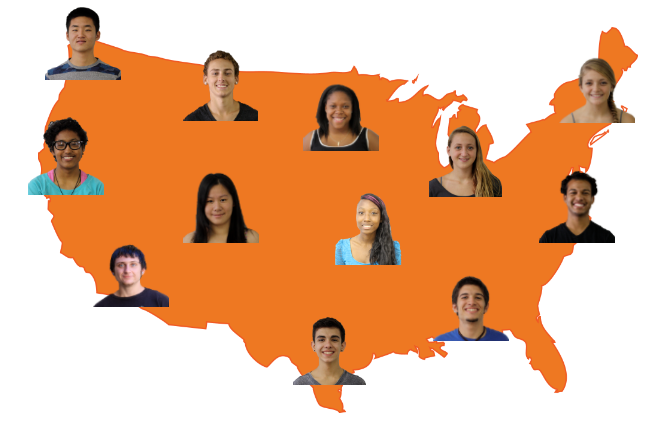 Putting it All Together
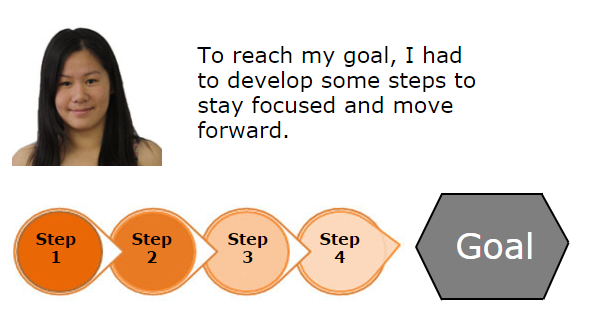 Map It Online Activity:
Goal Setting
What will you do first?
What can you do right now (short term)?
What can you do in the future (long term)?
What could stop you from achieving this goal (roadblock)?
Map It Online Activity:
Role play hitting a roadblock, while incorporating the following steps to getting around the roadblock.   
Identify the roadblock.
Evaluate my options.
Develop a plan.
Hitting a Roadblock Activity
Record a 1-2 min video of yourself performing a task at a work-based learning environment, or while doing something you are good at home, school, or in the community. 
With a peer, watch one another’s video and complete the following reflection questions: 
What communication skills did you notice in the video?
How was their body posture?
Did they dress appropriate for the setting?
What skills do you notice?
What strengths did you notice?
What traits did you notice?
As a whole class discuss the different tasks and work place settings.
Career Training:
Soft Skills Activity
Complete a final project for your (favorite) work-based learning experience. 
Highlight the following topics: job location, job tasks, skill development, experience gained, SMART goals, and any other future thoughts or goals they may have as a result of their work experience.
Consider the following presentation formats: PowerPoint, Prezi, video, ePortfolio, or Visual Resume. 
Personalize your presentation by choosing a good template, and adding video and/or images of  yourself completing work tasks.
Consider ways to utilize assistive technology support as needed.
Ask your teacher or peer for feedback to students, and allow adequate practice time before the Final Project Celebration.
Career Training:
Work-Based Learning Final Project
Career Training:
Watch the following DCMP video, Getting It Right At the Interview, https://www.dcmp.org/media/6343-getting-it-right-at-the-interview-student-version/stream?digest=31737 (24:23). 
Take notes on the basics of a job interview including: preparation, skills-based resume, cover letter, first impression, communication skills, appropriate body language, potential interview questions, benefits of mock interviews, and the importance of understanding one’s career goals. 
Whole class discussion: 
What are the steps for making a good first impression?
What are three examples on how to make a good first impression?
What does it mean to “sell” yourself?
What is a skill-based resume?
What are some topics for “small” talk?
What are questions that may be asked at an interview?
Extension Activities:
Behavioral Questioning Role Play
First Impression Attire Activity
It’s a Job Getting a Job Activity
Review videos from the Soft Skills Activity above of students performing a task at a work-based learning environment or while doing something they are good at. Note if students demonstrate the following: 
Student demonstrates knowledge specific to job site. 
Students demonstrate skills specific to job site.
Career Training:
Exit Ticket